E-bonton         i 
opsanosti  Facebooka
Kristina Nevjestić
Osnovna škola Biograd
knevjestic@aol.com
Sadržaj
Pravila ponašanja na Internetu

Opasnosti Facebooka

Zaštita privatnosti na Facebooku
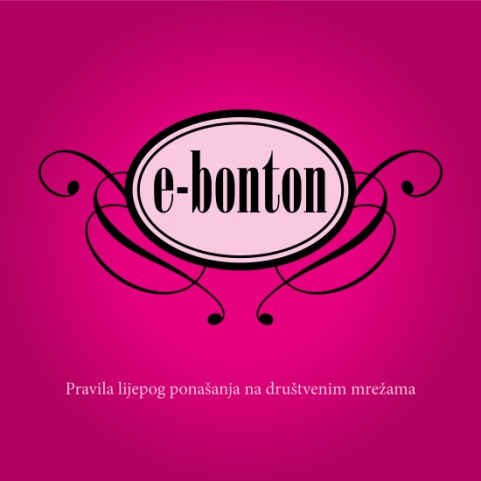 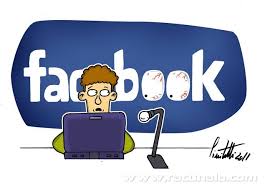 Pravila ponašanja na Internetu
Internet nije samo mreža računala, nego i velika neformalna zajednica s vlastitim kodeksom ponašanja.

Pravila ponašanja na Internetu slična su onima u svakodnevnom životu pa su i na Internetu razni oblici agresivnog i uvredljivog ponašanja te povrede privatnosti neprihvatljivi.
Dvije grupe pravila ponašanja na Internetu
Pravila ponašanja u privatnoj komunikaciji osobe s osobom (e-mail)

Pravila ponašanja u komunikaciji unutar grupe ljudi (komunikacijske grupe, forumi, distribucijske liste…)
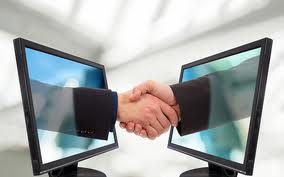 Komunikacija dva korisnika-elektronička pošta
Elektronička pošta nije sigurna
Sadržaj poruke ne prosljeđivati trećoj osobi bez suglasnosti pošiljaoca
Prilikom prvog kontakta predstavite se
Ne prosljeđujte lančana pisma
Ne šaljite dugačke poruke
Komunikacija sa više korisnika
Predstavljanje tuđim imenom u grupama nije dozvoljeno
Ako se ne slažete s temom grupe, nemojte sudjelovati u njoj
Koristite filtere
Izbjegavajte slanje iste poruke u više grupa
Sadržaje dijelite preko linkova.
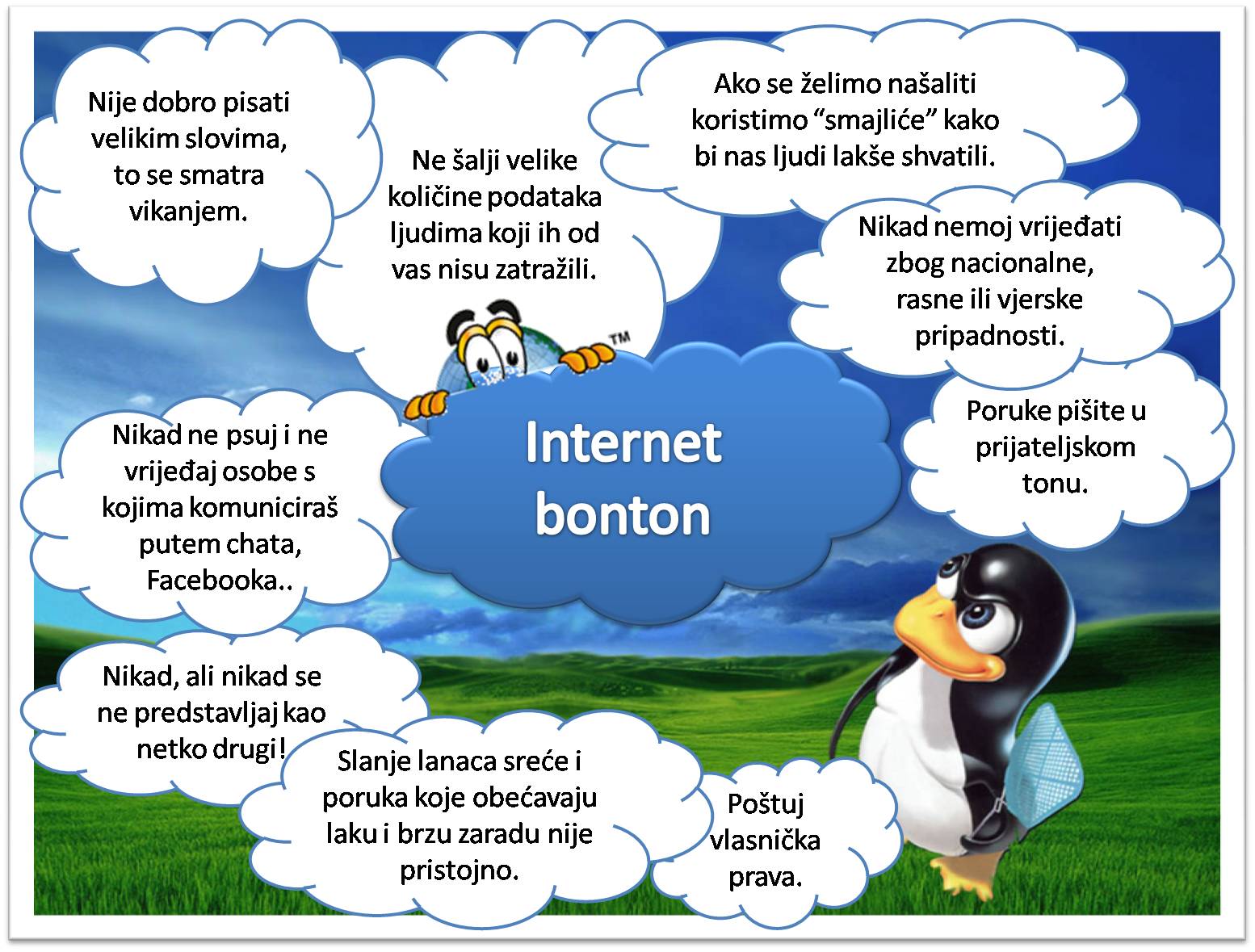 Zlatna pravila interneta
Biti odgovoran online
Ne skrivati se iza ekrana (cybertrails)
Ne prosljeđivati zlonamjerne poruke, slike ili drugi materijal
Stvoriti sigurne profile
Odbiti kontakt sa strancima
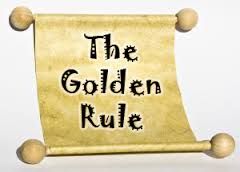 Opasnosti Facebooka
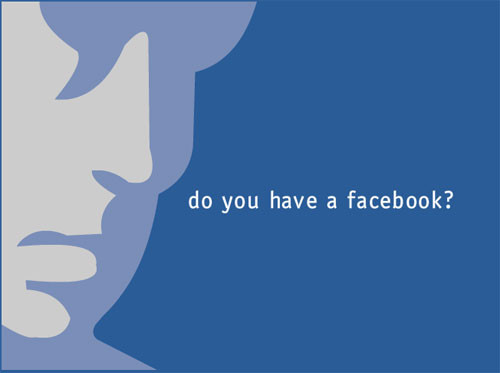 Krajem 2011. Facebook je objavio sljedeće podatke
Svaka 24 sata čak 600 000 korisničkih računa je pod napadom

Facebookov centar za sigurnost dnevno skenira 2 trilijuna linkova, pritom blokira 220 milijuna različitih poruka
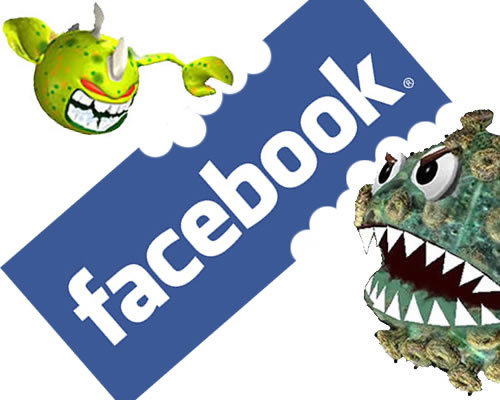 Napadači putem socijalnog inženjeringa pokušavaju manipulirati korisnicima koristeći njihove emocije te ih pokušavaju navesti na otvaranje zlonamjernog sadržaja.
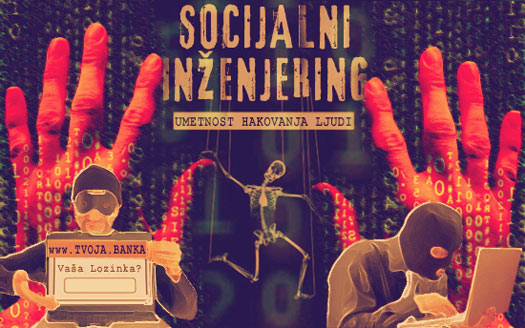 Najčešći oblici prijetnji
Poruke s tekstom “Moraš vidjeti ovo” i sl.




Besplatne stvari (promocije)
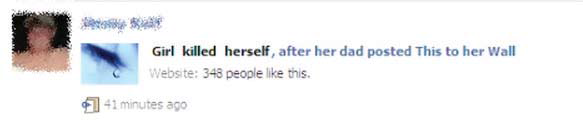 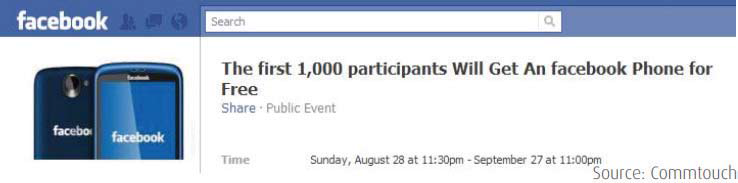 Nove aplikacije (funkcionalnosti)






Događaji koji uključuju poznate ličnosti
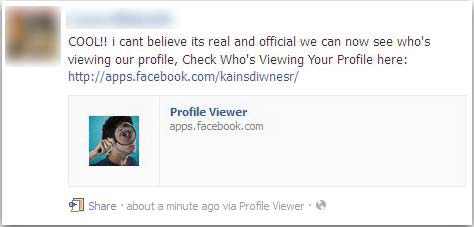 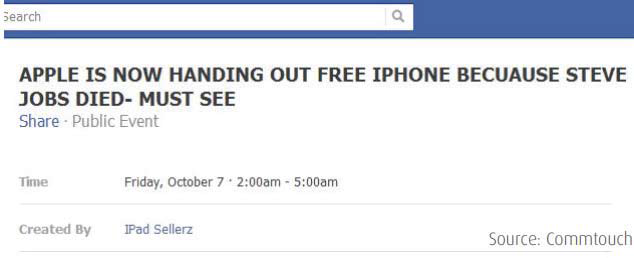 Zlonamjerni programi su u stanju:
Ukrasti povjerljive podatke
Onemogućiti rad antivirusnog programa
Servirati prozore s oglasima za krivotvorene proizvode
Izmijeniti DNS postavke
Zaključati rad na računalu
Iskoristiti računalo za napad
Životni ciklus zlonamjernog programa
Primjeri zlonamjernih programa
Koobface – širio se putem poruka
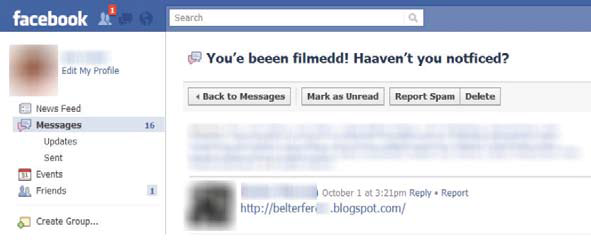 Palevo – širio se putem chat poruka









Clickjacking - prijevare u kojem se korisnika navodi da klikne na skriveni link
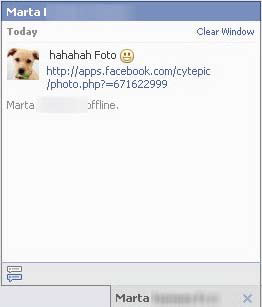 Likejacking - korisnika se navodi na poduzimanje akcije poput pokretanja nekog videa, što ustvari uzrokuje neželjeno „lajkanje“ i dijeljenje tog sadržaja na profilu
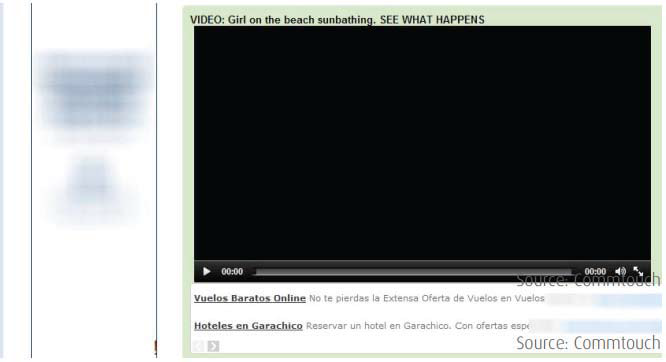 Phishing - korisnika se navodi da otkrije svoje povjerljive podatke (korisničko ime i lozinku)
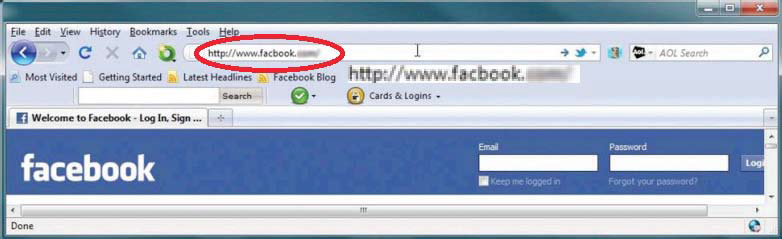 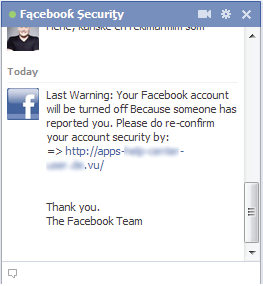 Još jedan od takvih phishing napada širio se putem
kompromitiranih Facebook računa.
Savjeti za zaštitu
Oprez prije svega!!!
Nije svaka lozinka ista
Postaviti sigurnosne postavke na Facebooku
Redovite nadogradnje
Alati
Informiranje
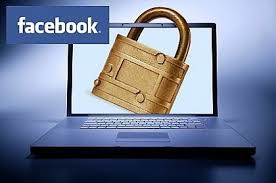 Zaštita privatnosti na Facebooku
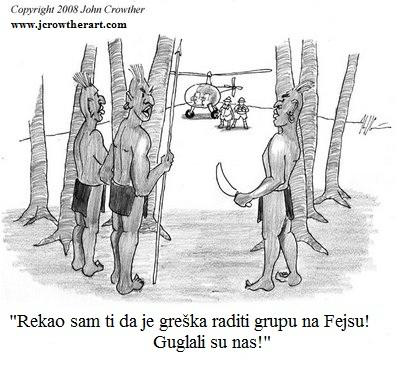 Potencijalni problemi i rizici za djecu
“otvoreni profil”
Javno iznošenje informacija
Krađa identiteta
Zastrašivanje
Fotografije
Cyber-bullying
Ucjenjivanje
…
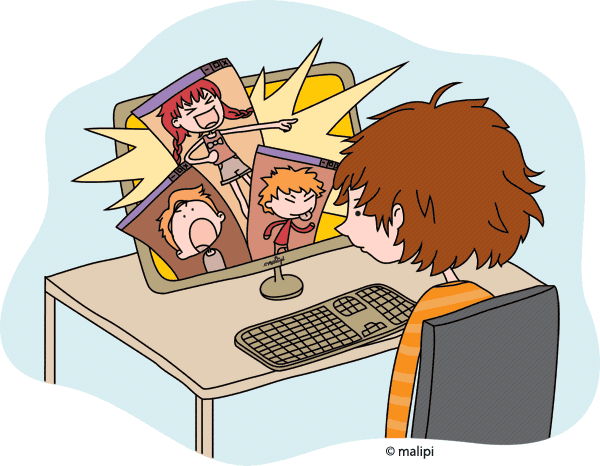 Potencijalni problemi i rizici za roditelje
Gubitak djeteta
Prekršajna prijava
Kaznena prijava
Uništen ugled djeteta
Psihološki poremećaji uzrokovani navedenim opasnostima za djecu
…
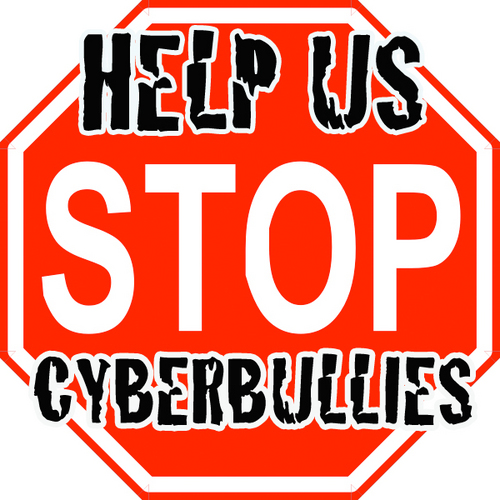 Što učiniti ako primijetite cyberbulling
Ne odgovarati na uznemirujuće poruke
Sačuvati poruku
Obavijestiti službene osobe o maltretiranju
Blokirati pošiljatelja uznemirujućih poruka
Povjeriti se odgovornim osobama
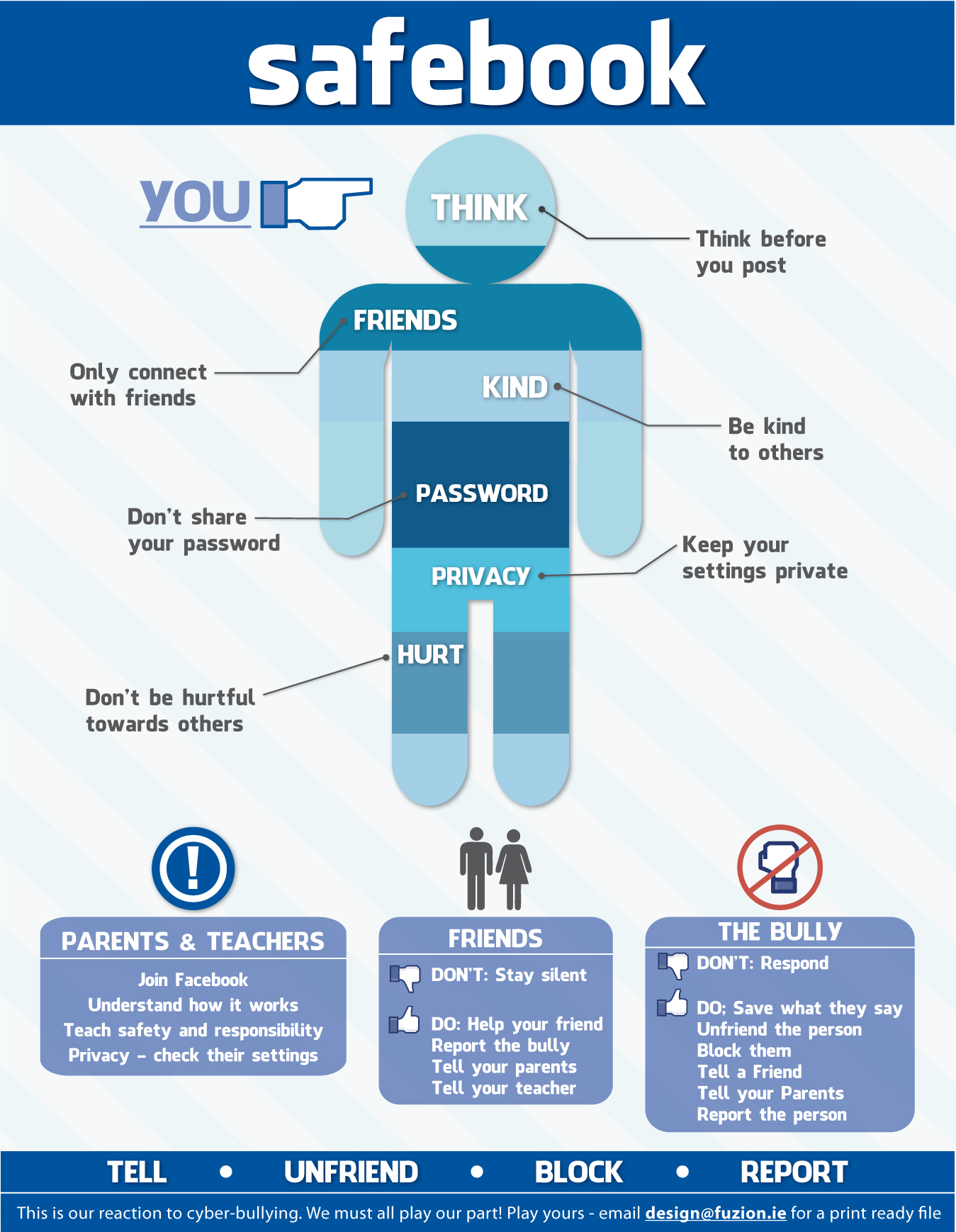 Kako podesiti Facebook
Uređivanje korisničkog računa
Postavke korisničkog računa
Postavke privatnosti
Uklanjanje oznaka s fotografija
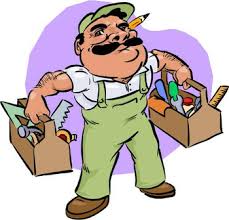 Uređivanje profila
Ograničiti sljedeće objave samo na prijatelje (ili barem na prijatelje od prijatelja):
Datum rođenja
Prijatelji i obitelj
Kontakt informacije
Prebivalište
Mjesto rođenja
Informacije o zaposlenju
Informacije o školovanju
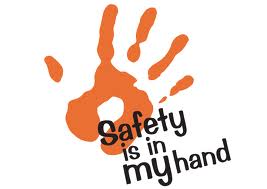 Kako podesiti profil
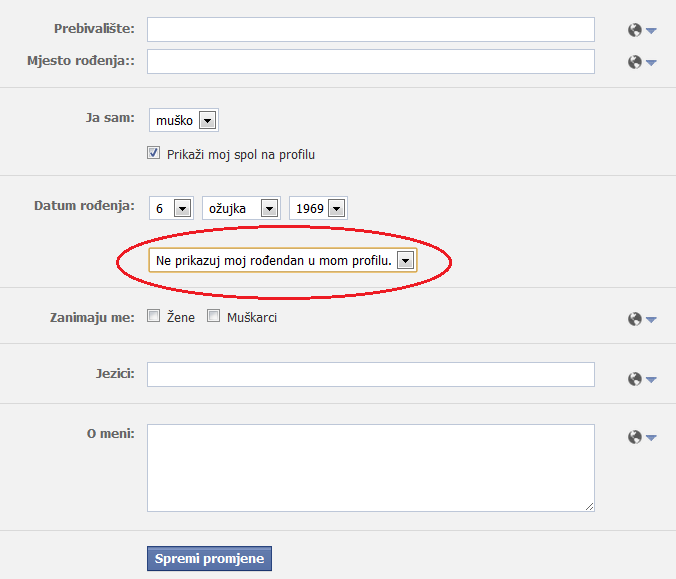 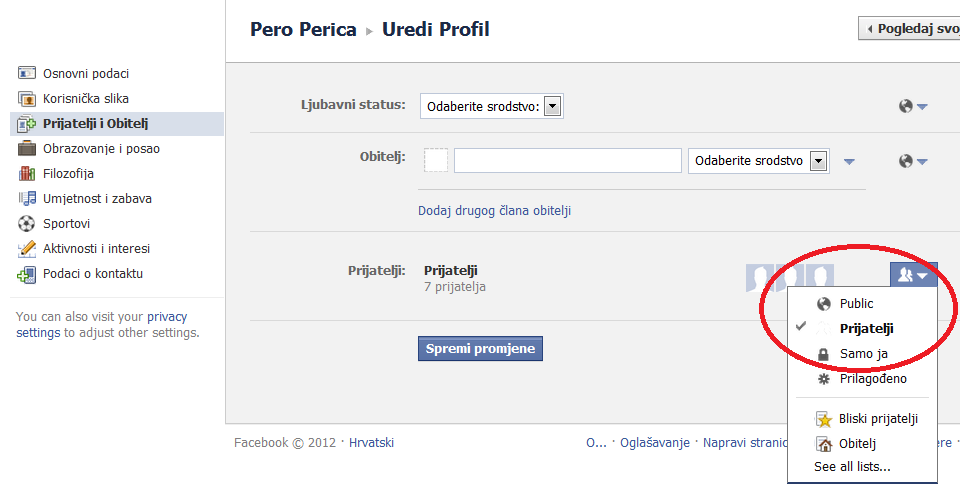 Postavke korisničkog računa
Kako bi se HTTPS uključio, potrebno je pod Naslovnica     Postavke korisničkog računa Sigurnost uključiti opciju „Sigurno pretraživanje“ („Secure Browsing“). 
U istom izborniku, pod karticom Općenito    Mreže (Networks) nalazi se popis mreža u koje ste učlanjeni       poželjno ne biti član niti jedne
Pod karticom Facebook oglasi (Facebook Ads) su postavke koje određuju dijele li se podaci o vašim aktivnostima. Preporučujemo isključivanje obje mogućnosti, odnosno: 
		 kliknuti na gumb „Edit third party ad settings“ i postaviti „If we allow this in the future, show my information to“ na „Nitko“ („No one“) 
		 kliknuti na gumb „Edit social ads setting“ i postaviti „Edit social ads setting“ na „Nitko“ („No one“)
Postavke privatnosti
Preporuča se Postavke privatnosti podesiti na sljedeći način:
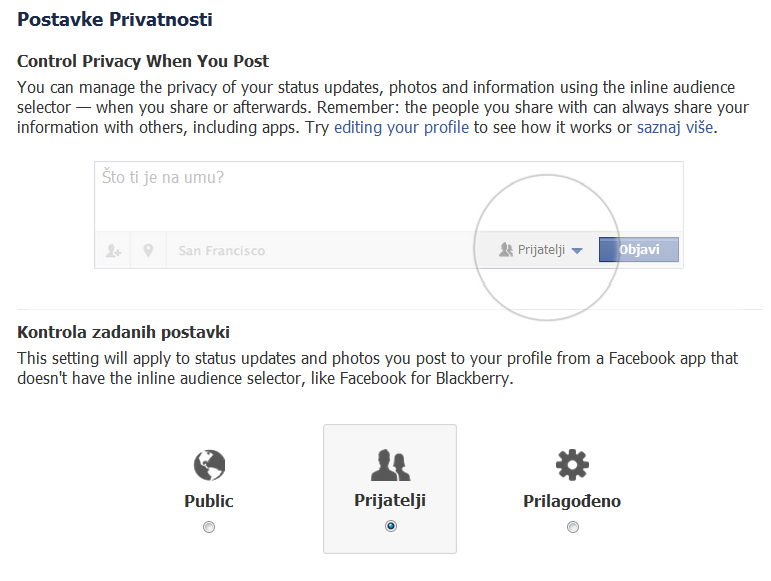 Postavke opcije “Kako ste povezani” podesiti kao na slici:
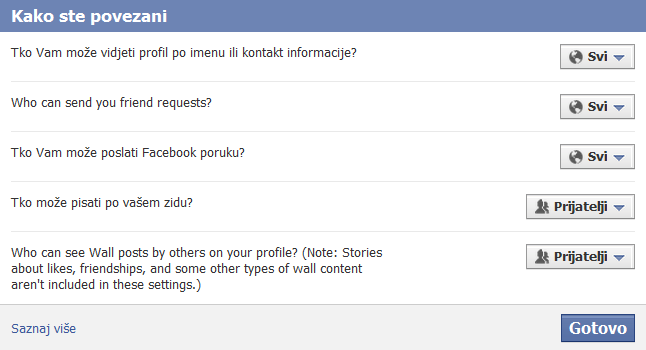 Opcija “Kako funkcioniraju oznake” postaviti na “Maximum Profile Visibility” na “Friends” a opciju “Friends Can Check You Into Places” obavezno isključiti
Uključiti prve dvije opcije “Profile Review” i “Tag Review”
Postavke Aplikacija i igara
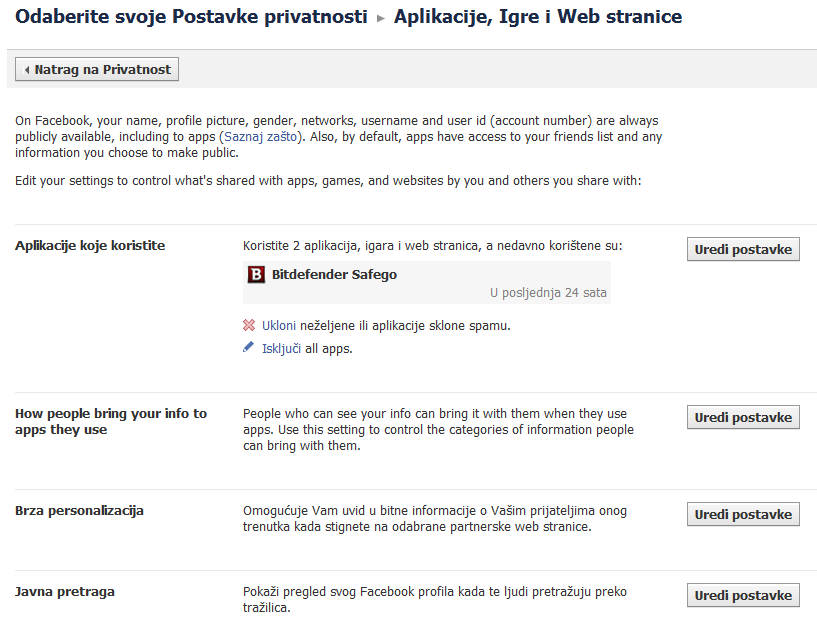 Ponuđene postavke:
„Aplikacije koje koristite“ – ova opcija nas vodi na prije spomenutu karticu „Aplikacije“ unutar postavki računa 
		 „How people bring your info to apps they use“ – ovdje je potrebno informacije koje iznosimo putem aplikacija svesti na minimum! 
		 „Brza personalizacija“ („Instant personalization“) – omogućuje povezanost sa partnerskim web stranicama 
		 „Javna pretraga“ („Public search“) – omogućuje da naš profil bude pronađen koristeći web tražilice; isključiti!
Također je korisna novouvedena opcija „Limit the Audience for Past Posts“ čije će pokretanje sve starije poruke ograničiti da ih samo naši prijatelji mogu vidjeti.
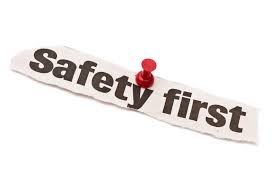 Uklanjanje oznaka s fotografija
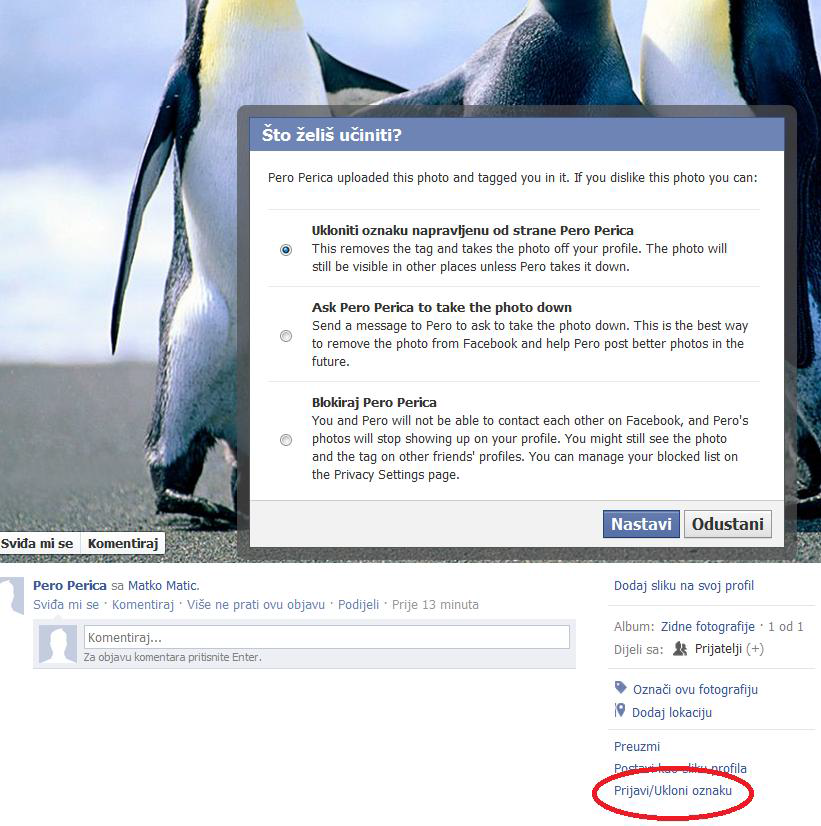 Tablica usporedbe postavki
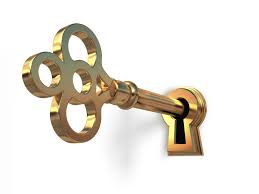 Zlatna pravila Facebooka
Dijeliti sadržaj samo sa poznatim ljudima
Odbiti i blokirati neželjene kontakte
Odbiti kontakt sa strancima
Odjaviti se s interneta kada ga ne koristite
Nikada ne objavljujte svoje osobne podatke
Svoje korisničko ime i lozinku ne smijete davati nikome
Vi ste odgovorni za sve aktivnosti na vašem Internet računu.
Izvori
http://www.cert.hr/sites/default/files/Facebook%20brosura%20v2%20%282012%29_0.pdf
http://www.cert.hr/sites/default/files/Opasnosti%20Facebooka.pdf
Opasnosti korištenja Facebooka, Martina Draženović, prof.
Online prava i odgovornosti, OŠ Cetingrad
e-bonton, Hrvatski Telekom d.d.
http://www.saferinternet.org/